Формирование читательской грамотности на уроках
 в начальных классах
Фуголь Светлана ВасильевнаМБОУ СОШ №24
Актуальные проблемы современного образования:
Дети имеют низкую скорость чтения
Часто не понимают смысл прочитанного из-за ошибок при чтении
Затрудняются кратко пересказать содержание
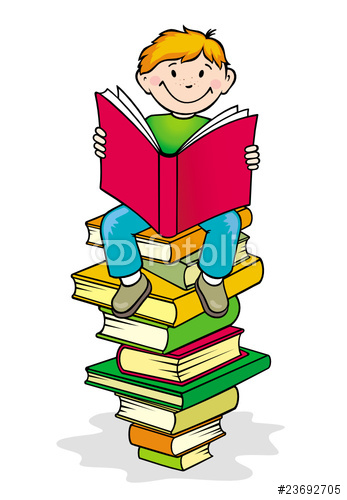 «Читательская грамотность - это способность человека понимать и использовать письменные тексты, размышлять о них и заниматься чтением для того, чтобы достигать своих целей, расширять свои знания и возможности, участвовать в социальной жизни».                                                                                                    авторы PISA
Особенности формирования читательской грамотности:
Формирование навыка чтения
Умение правильно прочитывать слова
Понимать смысл текста
Выразительность
2. Овладение техникой чтения
3. Формирование читательских интересов
 




Современное образование требует развития читательской грамотности, а у большинства школьников культура работы с текстом низкая.
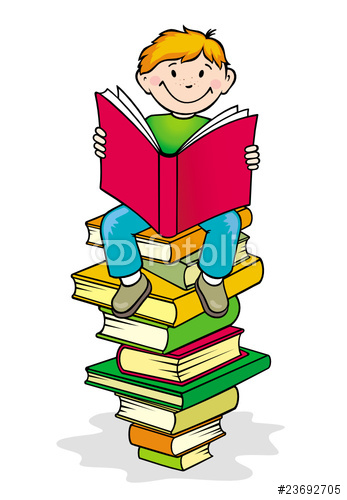 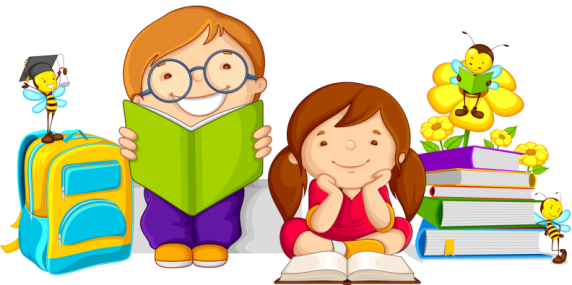 Прием «НЕОБЫЧНОЕ ОПИСАНИЕ»
Опиши писателя/поэта, используя ключевые слова (биографические данные, произведения автора). Учащим задаются наводящие вопросы:
Что вы знаете об этом писателе?
Какие знаете его произведения?
Особенности произведений этого писателя?
Что узнали нового?
Ответы вписываются в бланк.
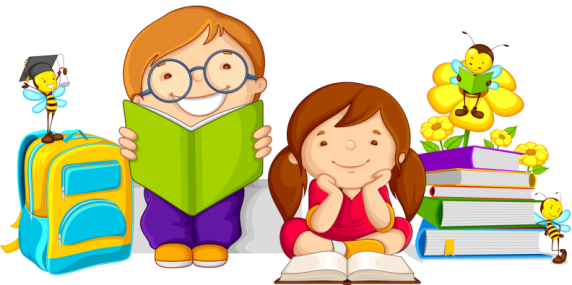 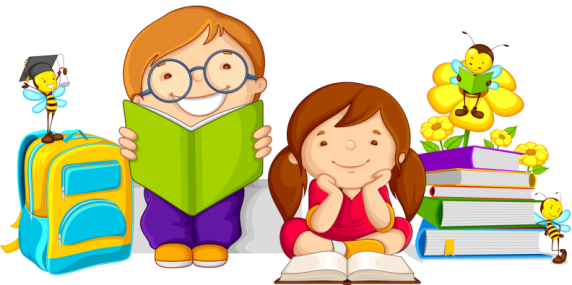 Прием «Словарики»
Учащиеся при первичном чтении произведения читают текст, подчёркивают те слова, значение которым им непонятны. Затем попросить встать тех ребят, кому все слова понятны и объяснить их. 
Приём «Тонкие и толстые вопросы»
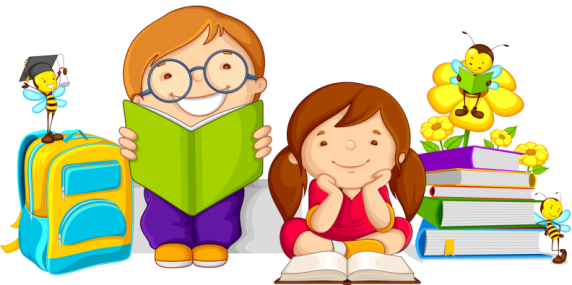 Приём «Название произведения»
Класс делится на две-три команды. Задача: придумать по 2-3 названия к произведению
Приём «Взаимное чтение» 
Работа происходит в парах. Текст читается вслух. По команде учителя ученик пересказывает услышанное своему соседу. Текст читается дальше. Теперь его           пересказывают другие дети.
Прием «Уголки» 
Класс делится на 2 команды. Одна группа готовит положительные качества героев, используя текст. Другая – отрицательные. Доказывают цитатами из текста.
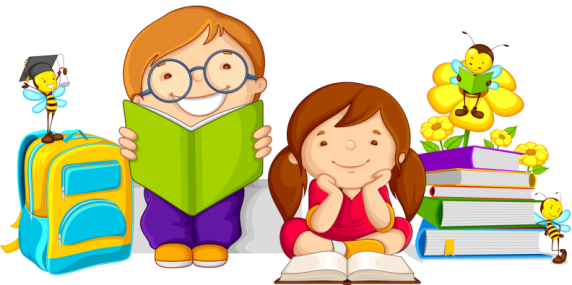 Приём «Написание творческих работ» 
- Напиши продолжение произведения
- Сочини сказку/загадку/стихотворение
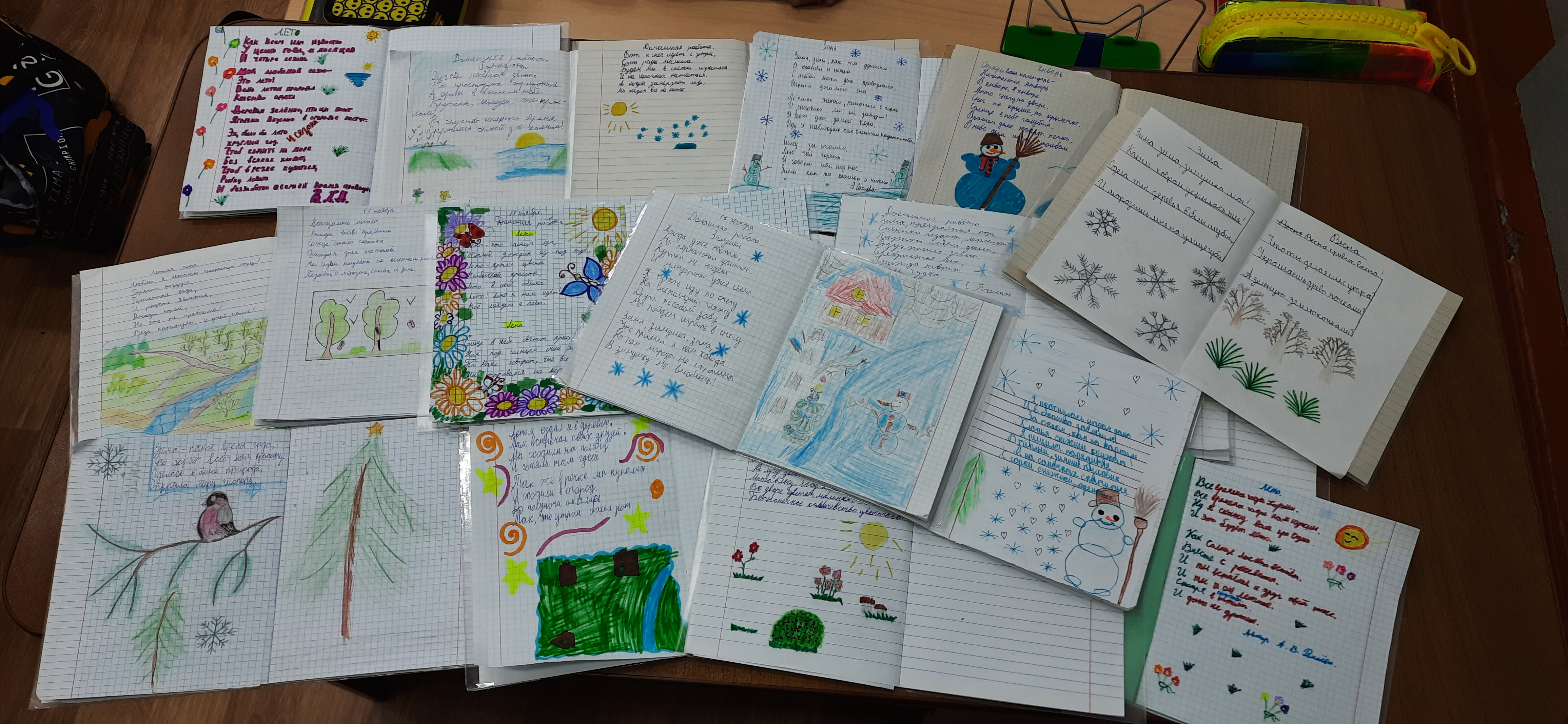 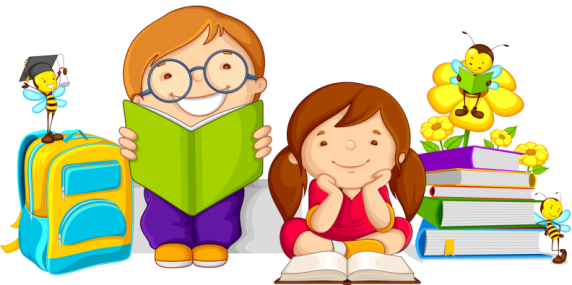 Приём «Создание викторины»
После изучения темы, учащиеся самостоятельно готовят вопросы викторины, затем объединяются в группы и проводят соревнование.
Приём «Древо мудрости»
Сначала быстро, но внимательно дети читают текст. Затем каждый пишет записку, в которой задается вопрос по тексту и крепит ее к дереву (на доске). Далее по очереди каждый подходит к дереву, «срывает» записку и отвечает на вопрос вслух. Остальные оценивают вопрос и ответ. Прежде, чем срывать с дерева листочки-вопросы, дети еще раз прочитывают заданный текст. В конце определяются лучшие знатоки.
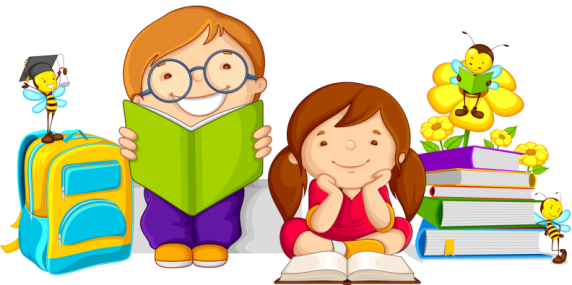 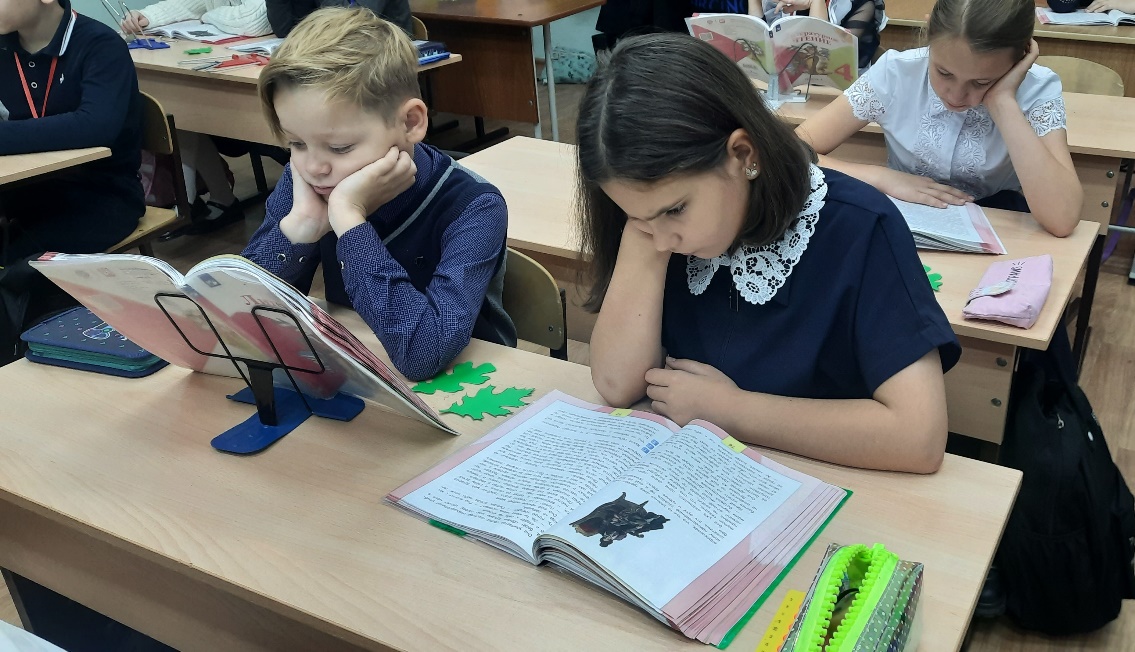 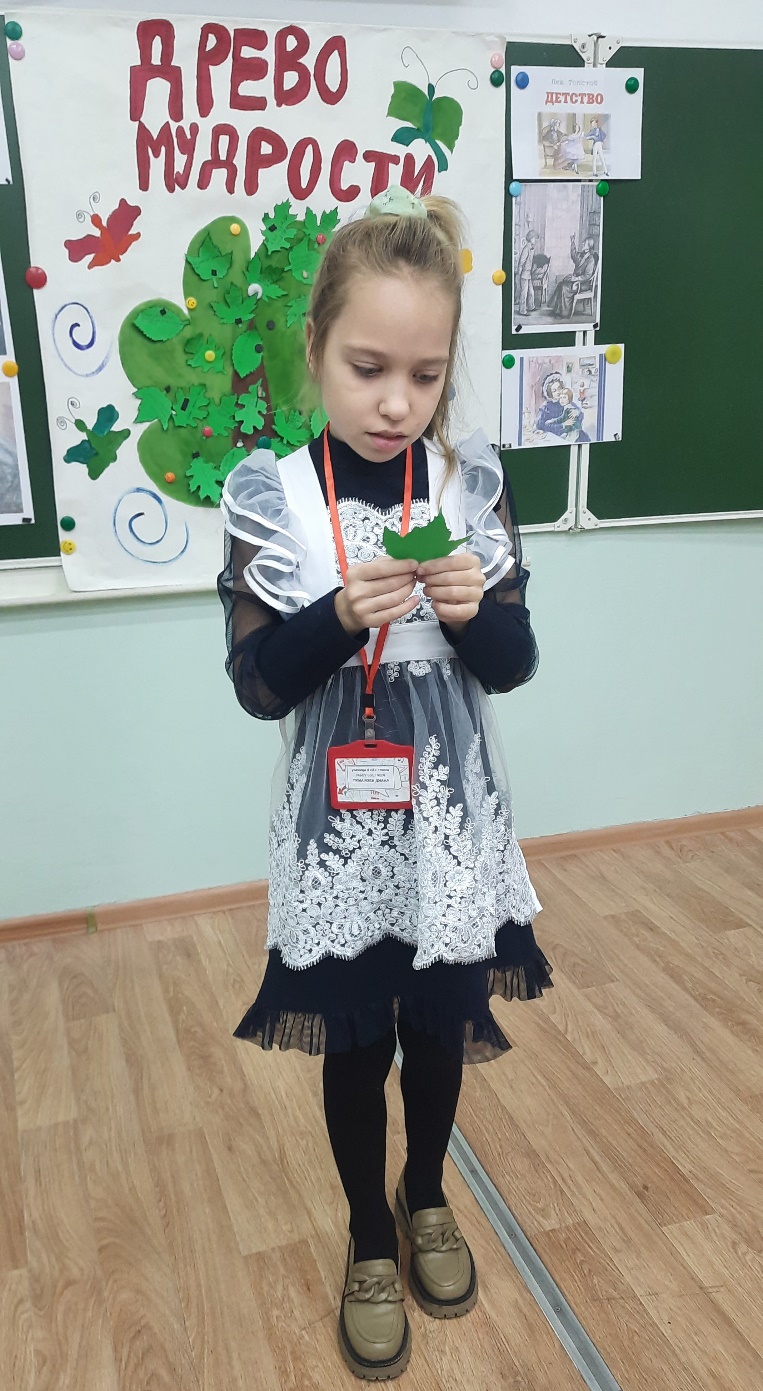 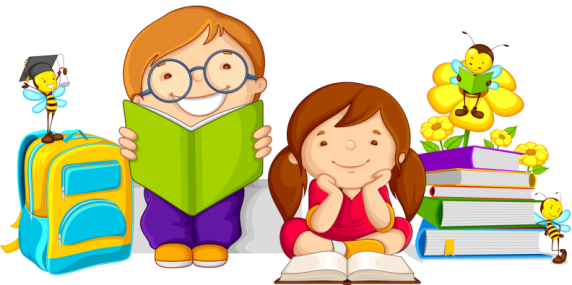 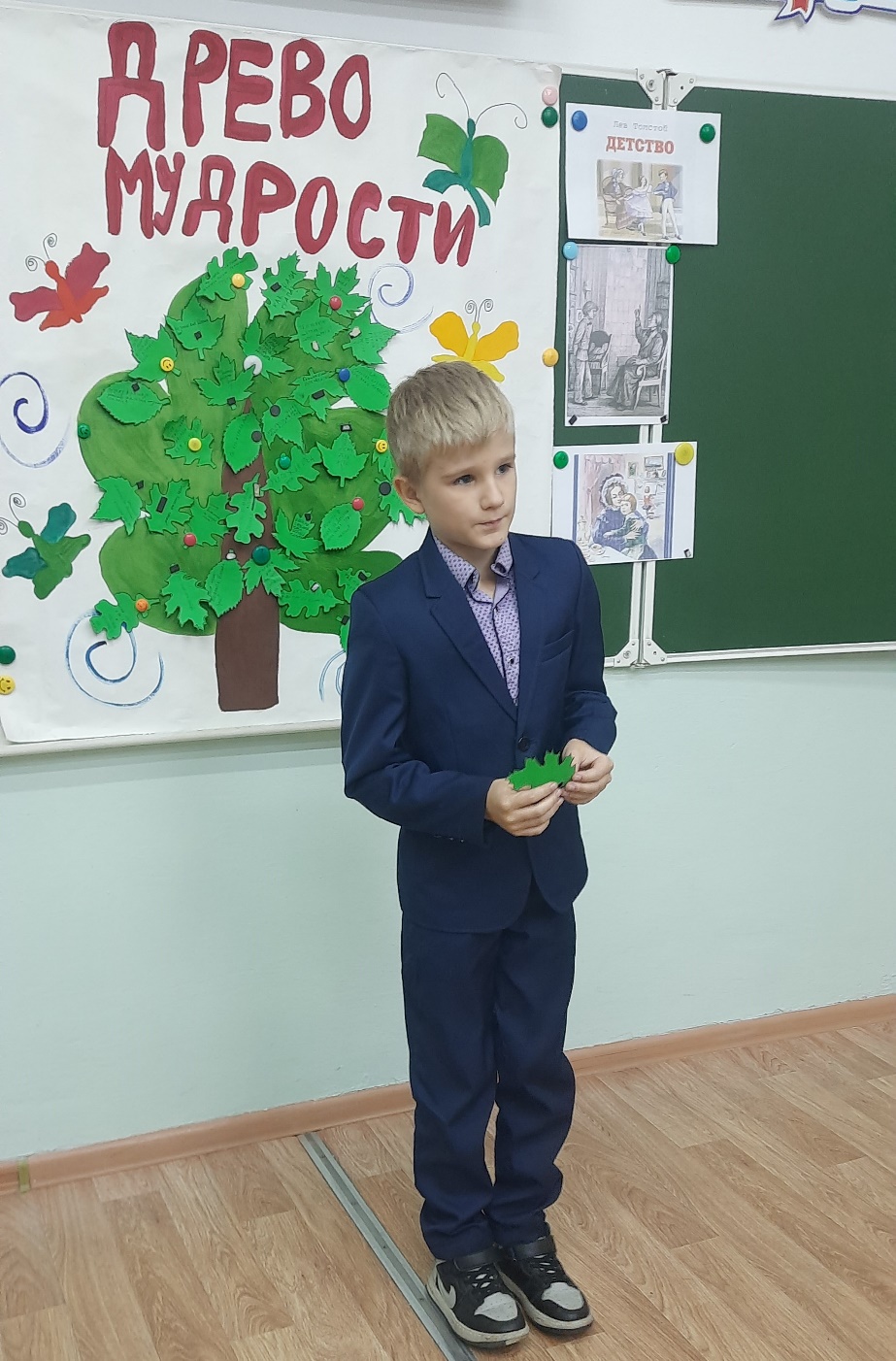 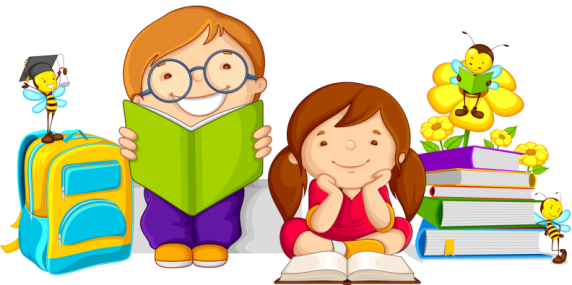 Приём «Письмо с дырками» 
Вечор, ты помнишь, вьюга злилась,
На_________небе мгла носилась;
Луна, как________пятно,
Сквозь________ _______желтела,
И ты __________сидела-
А нынче погляди в окно:
__________небесами
_________коврами,
Блестя на солнце, снег лежит.





После изучения темы, учащиеся самостоятельно готовят вопросы викторины, затем объединяются в группы и проводят соревнование.
Приём «Древо мудрости»
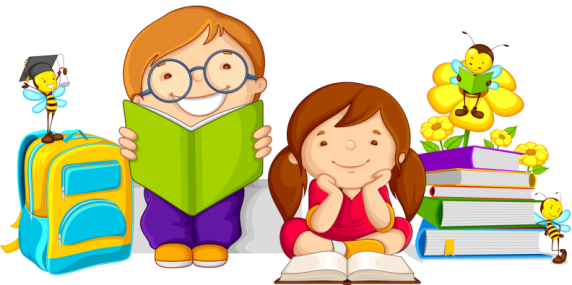 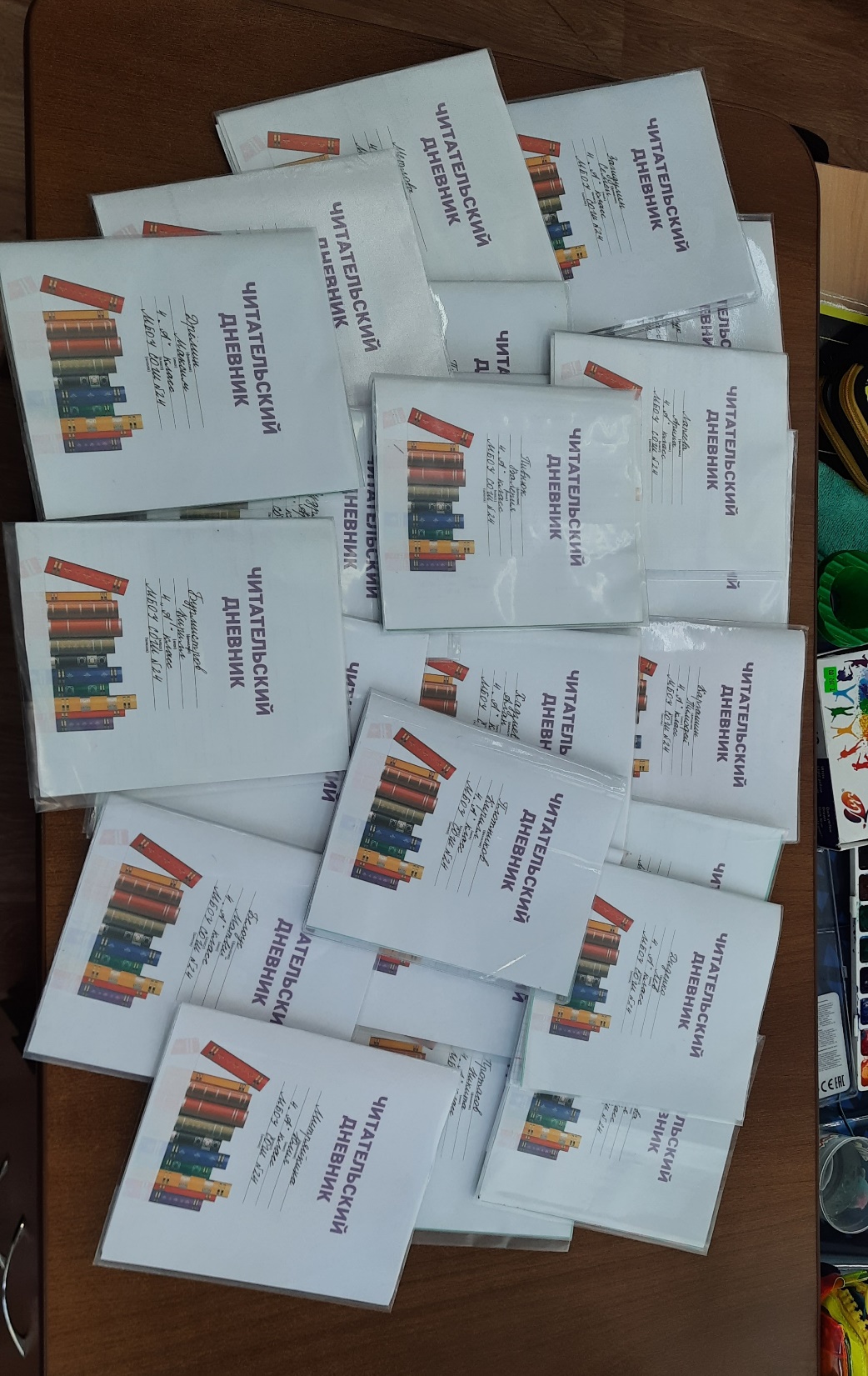 Читательский дневник
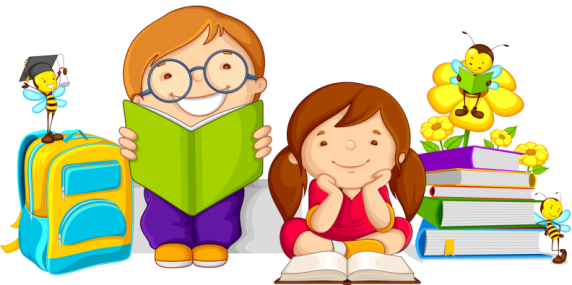 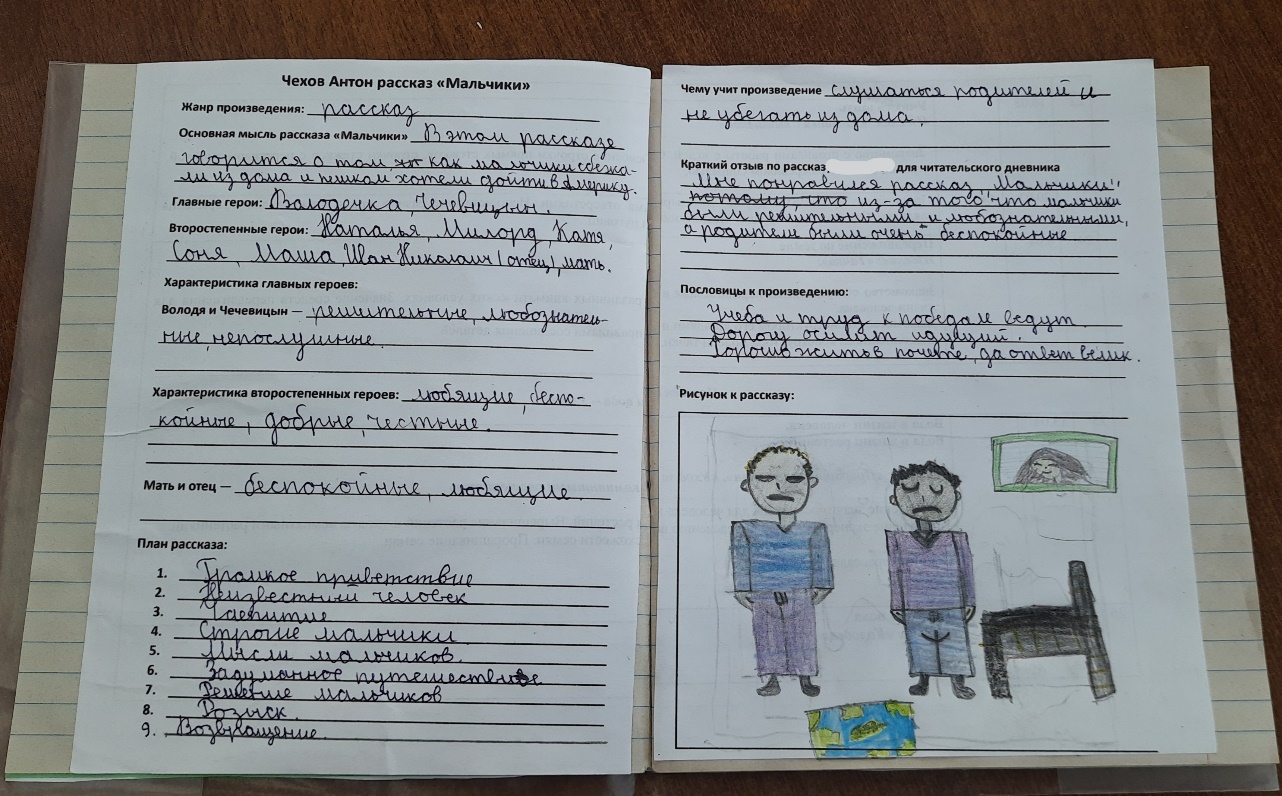 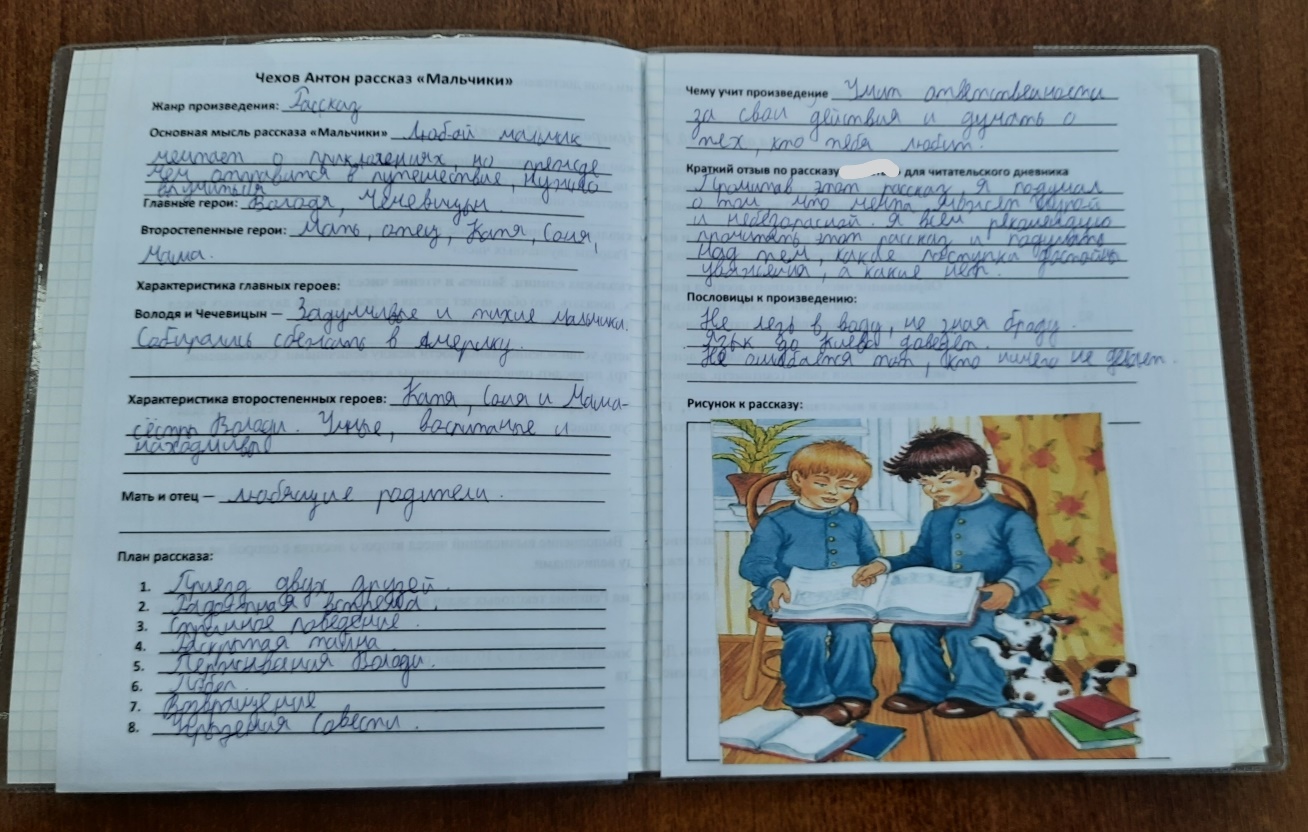 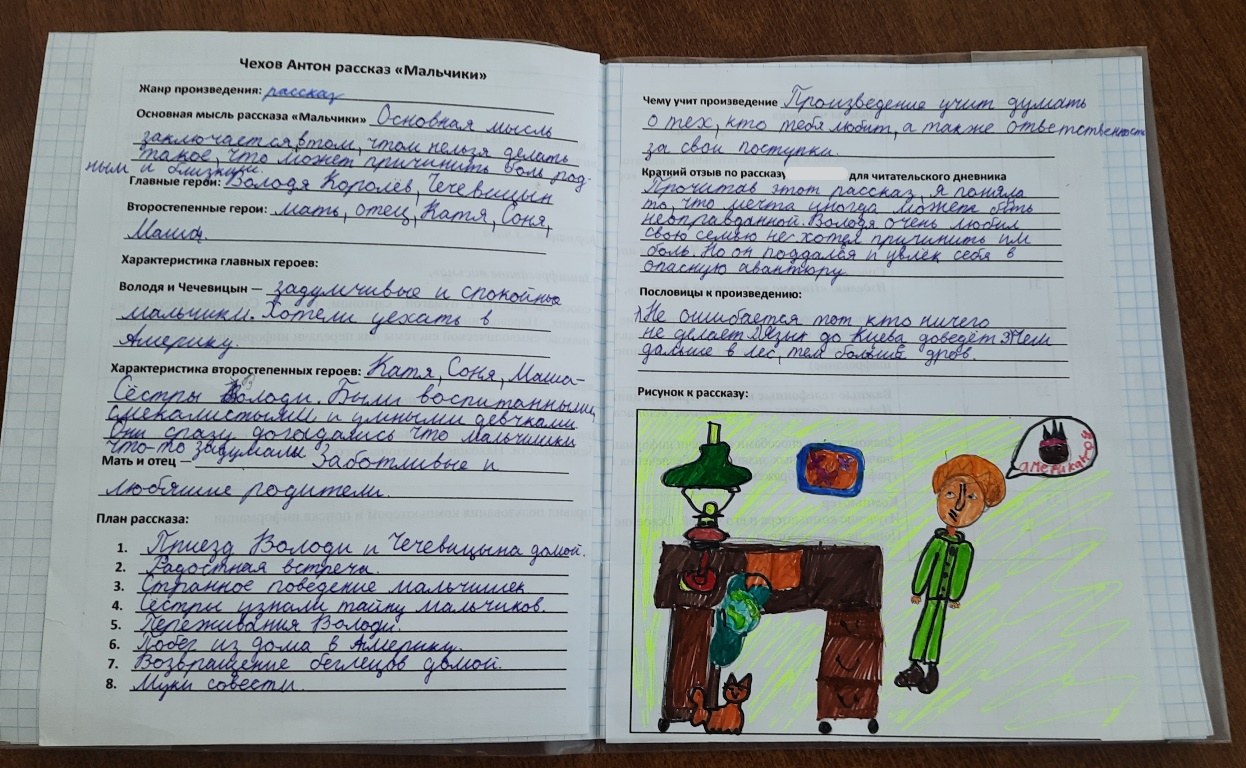 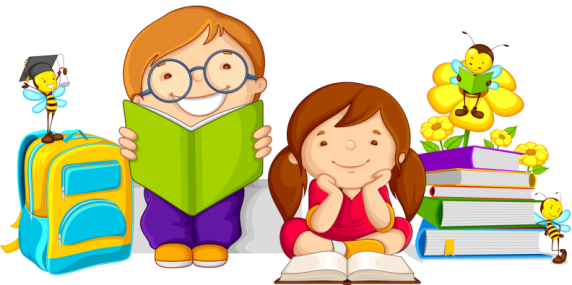 Создание обложки книги
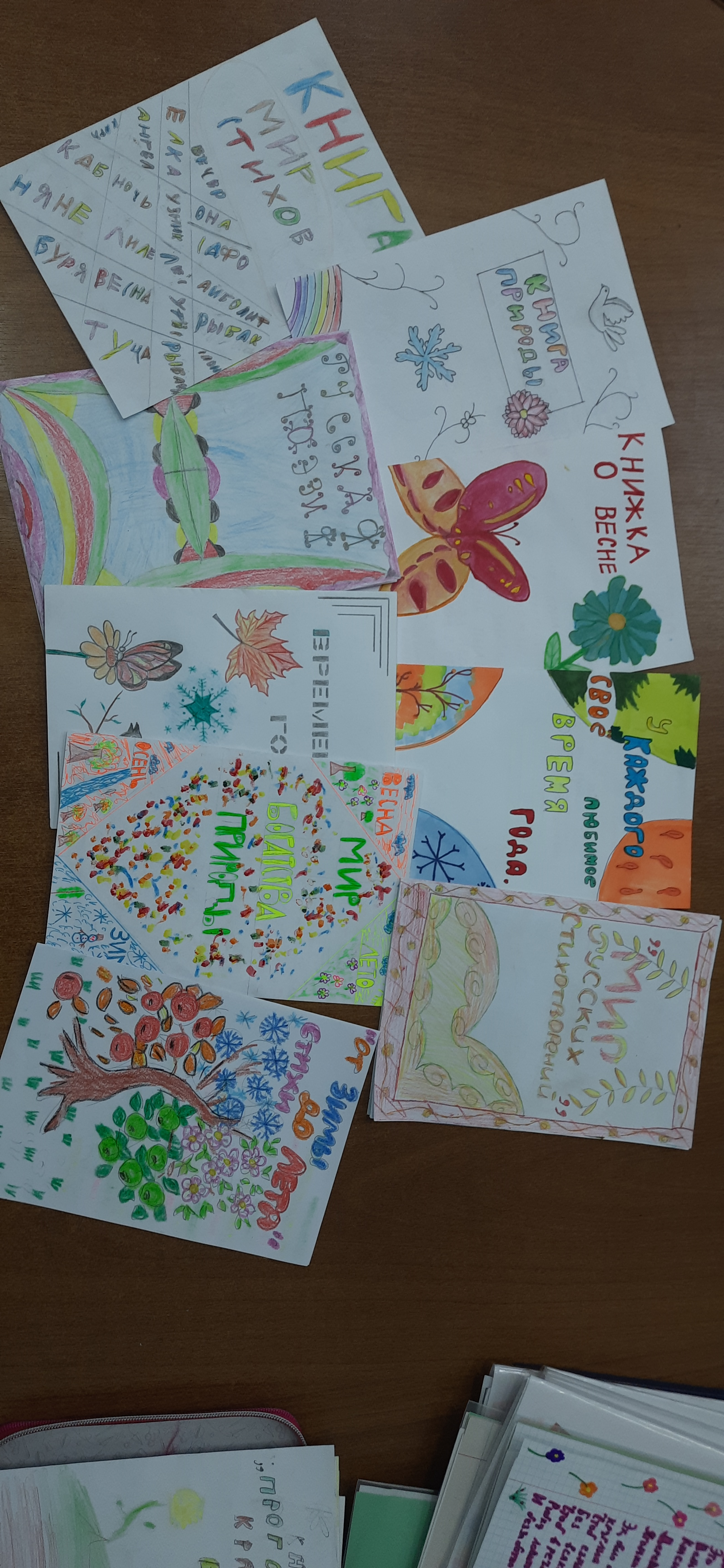 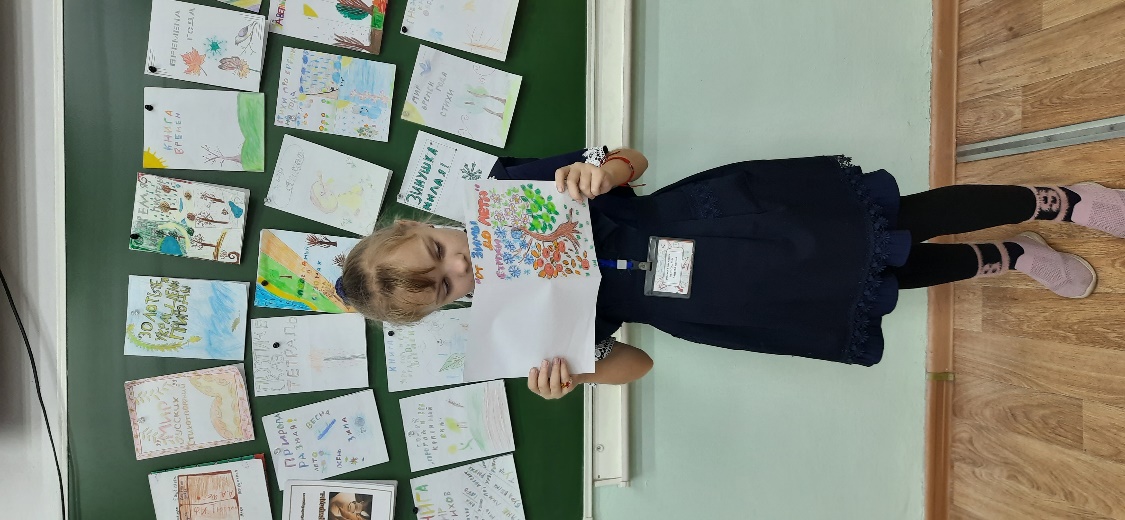 Применяя данные приемы на практике, я сделала следующий вывод:
При использовании на уроках указанных форм и методов работы у обучающихся формируются навыки мышления и рефлексии, которые являются важными составляющими понятия «читательская грамотность».
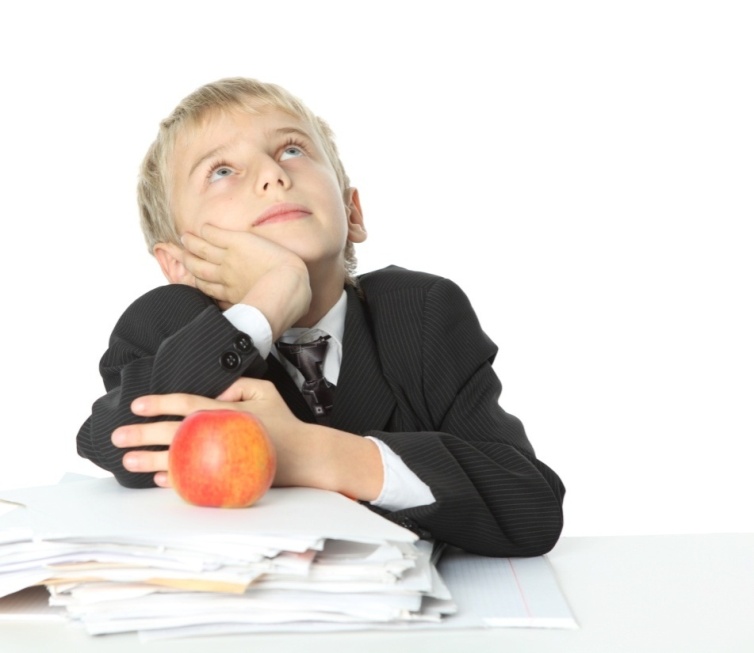 «Читать- это еще ничего не значит;
 что читать 
и как понимать прочитанное
вот в чем главное».
Ушинский К. Д.
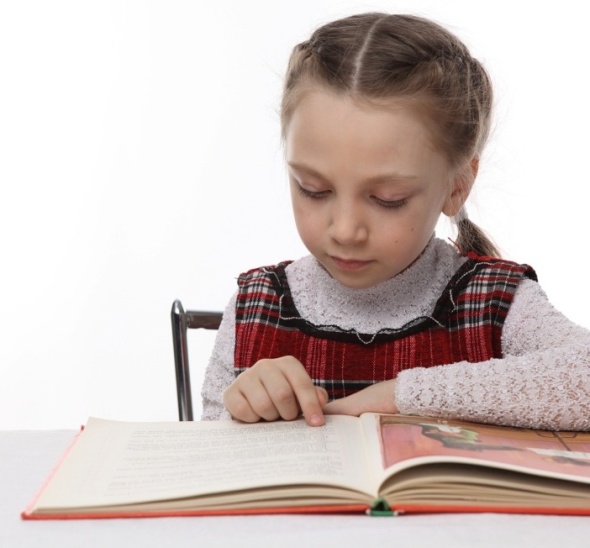